常年期第二十八主日
2023年10月15日
感 恩 祭 宴

主 題

被召的多,被選的少

感恩=基督徒基本心態; 祭祀=崇拜; 宴會=共融
恭讀依撒意亞先知書　25:6-10
萬軍的上主在這座山上，要為萬民擺設美酒佳餚的盛宴；佳餚是精選的，美酒是醇清的。在這座山上，你要撤除那封在萬民臉上的面帕，那掩蓋各國的殮帳。
上主要永遠取消死亡；吾主上主要從人人的臉上，拭去淚痕，要由整個地面，除去自己民族的恥辱：因為上主說了。
1/2
到那一天，人要說：「看！這是我們所依賴的、拯救我們的天主；這是我們所依賴的上主；我們要因他的救援，鼓舞喜樂，因為上主的手，停留在這山上。」——上主的話。
眾: 感謝天主
2/2
恭讀聖保祿宗徒致斐理伯人書4:12-14,19-20
弟兄姊妹們：
我也知道受窮，也知道享受；在各樣事上和各種境遇中，或飽飫、或飢餓、或富裕、或貧乏，我都得到了秘訣。我依賴加強我力量的那位，能應付一切。但是，你們也實在做得好，因為你們分擔了我的困苦。
1/2
我的天主必要以自己的財富，在基督耶穌內，豐富地滿足你們的一切需要。
願光榮歸於天主，我們的父，直到永遠。阿們。——上主的話。
眾: 感謝天主
2/2
恭讀聖瑪竇福音 22:1-14　
那時候，耶穌用比喻對司祭長和民間的長老說：
「天國好比一個國王，為自己的兒子辦婚宴。他打發僕人，去召叫被請的人，來赴婚宴，被請的人，卻不願意來。
「國王又派自己的僕人，說：『你們對被請的人說：看，我已經預備好了我的盛宴，我的公牛和肥畜都宰殺了，一切都齊備了，你們來赴婚宴吧！』
1/4
「被請的人卻不理：有的去耕田，有的去做自己的生意，其餘的竟捉住僕人，凌辱後殺死了。
「於是，國王大怒，派自己的軍隊，消滅了那些殺人凶手，焚毀了他們的城市。
「然後，對僕人說：『婚宴已經齊備了，但是被請的人，都不配。現在，你們到各路口去，凡是你們所遇到的，都請來赴婚宴。』
2/4
「那些僕人就出去，到大路上，凡遇到的，無論壞人好人，都召集來了，婚宴就坐滿了客人。
「國王進來，巡視參加婚宴的客人，看見在那裡，有一個沒有穿婚宴禮服的人，便對他說：『朋友，你到這裡來，怎麼不穿婚宴禮服？』那人無言以對。國王於是對僕役說：
3/4
『你們捆起他的手腳，把他丟在外面的黑暗中；在那裡必有哀號和切齒。』
「因為被召的人多，被選的人少。」
——基督的福音。 
眾：基督，我們讚美你！
4/4
常年期第二十八主日
2023年10月15日
感 恩 祭 宴

主 題

被召的多,被選的少

感恩=基督徒基本心態; 祭祀=崇拜; 宴會=共融
萬軍的上主要為萬民擺設美酒佳餚的盛宴;撤除那封在萬民臉上的面帕.上主要永遠取消死亡.
萬民盛宴:天主不單是亞巴郎或以色列選民的天主,也是萬民的天主.
撤除面帕:排除一切障礙:包括政治和宗教.
我們的天主是全維度全立體的天主,超越一切(transcendent)也內在一切(immanent).他是亦神,亦君,亦父,亦師,亦友
我也知道受窮,也知道享受;在各樣事上和各種境遇中,我都得到了秘訣.我依賴加強我力量的那位,能應付一切.
受窮和享受皆宜:君子憂道不憂貧.
面對得宜,逢凶化吉:不懂面對,好事變壞
    禍兮福之所倚,福兮福之所伏
周樞機論青年:不躺平,非廢青
選賢與能;不斷努力/進修/更上一層樓
以鏡自照見顏容,以史自照見吉凶(見後)
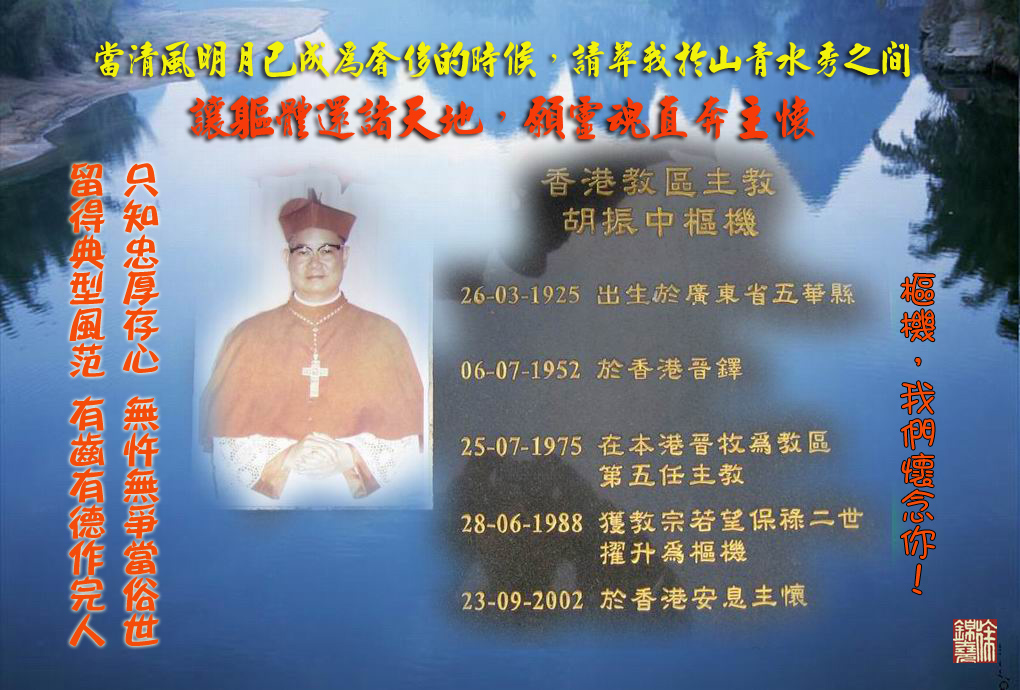 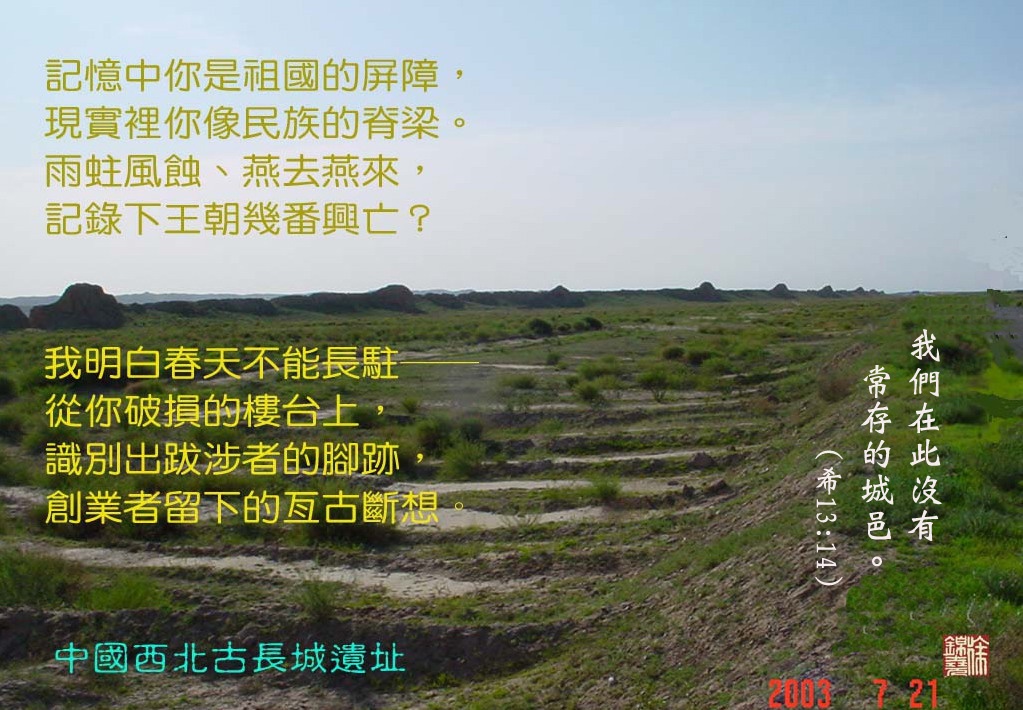 大道之行也 天下為公
選賢與能 講信修睦
不躺平 非廢青
凡是你們所遇到的,都請來赴婚宴.
  所有人被邀請,人人能成聖成賢
有一個沒有穿婚宴禮服的人,便對他說:朋友,你怎麼不穿婚宴禮服？於是把他丟在外面的黑暗中.
  生活要配身份;永生需脫胎換骨
因為被召的人多,被選的人少.
  做好四句話,必得救:唸好每句經,做好    每件事,吃好每口飯,睡好每個覺
今天的比喻,是耶穌特別向當時的司祭長和民間長老說的,當然,也是向今天的我們, 和今天的教會與教會的領導人說的.
Jesus had meant to use today’s metaphor to speak particularly to the chief priests and the elders of his time. And of course, that same metaphor applies to us today and to the contemporary Church and 
church leaders also.
當時,人們拒絕耶穌的理由是:耕田,做生意;路加還加上:買了田,買了牛,剛結了婚.他們不但拒絕邀請,還把僕人凌辱和殺死. 
At that time, people had rejected Jesus because they had to farm, to conduct business and as Luke had added, they had bought land, cows or they have just married. Not only did they reject his invitation, they had humiliated his servants and killed them too.
今天我們不致會殺死帶口訊的人,但拒絕耶穌邀請的理由,可能更多:工作,考試,旅行,飲茶,興趣班,追劇,手遊.總之,就是
把耶穌放到最後.
Today, we do not go to the extent of killing the messenger but there are many more reasons for rejecting Jesus’s invitation: we work, take exams, travel, “drink tea”, take up hobby classes, binge watch soap operas, or play mobile games. 
Jesus comes last on our mind.
被召多被選少,這可能是人                    生的常態,例如:聽音樂的                    多,音樂家少;吃飯的多,                     大廚師少;看奧運的人多,運動精英少.
Many are called but few are chosen. This may be life’s normalcy. Just as many listen to music, few are musicians; many enjoy great food, but few are chefs; many watch the Olympic Games, but few are elite athletes.
許多人喜歡
藝術,音樂,吃,
穿衣,運動
藝術家,大廚師,運動精英少
甚至是:說話的多,會溝通的                       少;有信仰的多,能讓信仰提                     升生命的少;讀書的多,能成                  「家」的少;活著的多,能活                 得積極,快樂而有用的少.
Likewise, many talk, but few can truly communicate; many hold fervent beliefs, but few are elevated by their beliefs; many go to schools, but few are “specialists”; many live, but few live with positivity, joy or purpose.
許多人活著
說話;信仰;讀書
懂生活,
會說話,真信仰
成「家」者  少
還有,在人生的起跑線                            上一起奔向前程的多,                               成聖成賢,能一生                          「積至誠,用大德,以結                         乎天心」的人,更是                                  鳳毛麟角.
Many set out to achieve their life goals with vigor yet few end up as holy men and sages. Fewer still are able to achieve great sincerity, apply great virtues to “earn” the mercy of Heaven.
起跑者多;被召多
到達終點者少
被選者 少
在信仰範圍內也不例外;領洗的多,堅持到最後的少;結婚的多,白首偕老的少;
入修院的多,升神父的少,
一生不忘初心的牧者,又有多少?
It is no exception in the realm of religious faith. Many are baptized, but few persevere in their faith; many are married, but few stay blissfully married till the end of their lives; many enter the seminary, but few become priests. And how many pastors remain passionately committed to their initial aspiration?
夫天地者,萬物之逆旅,而浮生若夢,我們在世上轉不了多少個圈,便要進入永恆,我們應如何時時和事事都做到最好呢?
All that lies between heaven and earth are mere sojourners (pilgrims), for life is like a dream drifting through the continuum of time. A turn here or there and eventually we settle into eternity. How can we always do our best in all things?
欣逢周主教履任樞機,末鐸不揣冒昧,送給他一首「藏頭詩」: 
“守仁樞機”
On the occasion of Bishop Chow’s elevation to the Cardinalate, I as a humble priest, would like to offer a “hide-head” poem (藏頭詩), an acrostic verse entitled “守仁樞機”
守得中梵見朝陽, 仁心廣被小島香;
樞德承天無限美, 機會恩臨日月長.
China and the Vatican, a relationship awaiting the break of dawn as
Hong Kong longs for the fragrance of God’s benevolence to continue on.
O God, whose glory is boundless and beautiful,
Wondrous like the sun and the moon, bestow us the opportunity of reconciliation with each new morn. 
 OR
守 Awaiting the break of dawn in Sino-Vatican relations
仁 Benevolence will be the scent to permeate our little Hong Kong
樞 Pivotal timing comes from the boundless grace and perfect will of God
機 Opportunity is a blessing, like the sun and moon, bestowed by        the Lord on us all along
願周樞機帶領我們,都成為被選者.願他的仁心使這小島成為真香港,信徒都修智義勇節四樞德,把握天賜的良機,促成中梵建交和世界大同.
May Cardinal Chow lead us, and transform us all into the chosen ones. May his benevolent heart make this little island (i.e.Hong Kong) truly a fragrant harbour. May believers hone/refine their four cardinal virtues of wisdom, justice, fortitude and temperance. May he seize the Kairos moment (golden opportunity) to foster the normalization of China and the Vatican as well as a sense of Universal Harmony.
許多人喜歡
藝術,音樂,吃
穿衣,運動
許多人活著
說話;信仰;讀書
懂生活,
會說話,真信仰
成「家」者
少
藝術家,大廚師,運動精英少
起跑者多;被召多
青年人的質素決定
國家與教會的將來
到達終點者少
被選者少
(為福傳,請上網點讚,留言,轉發)
願 上 主
祝 福 你 和 你 的 家 庭
你 的 工 作
幫助你戰勝疫情和一切困難
化 危 為 機
天主愛你 主佑！